«Роль музыки в будущем человечества»
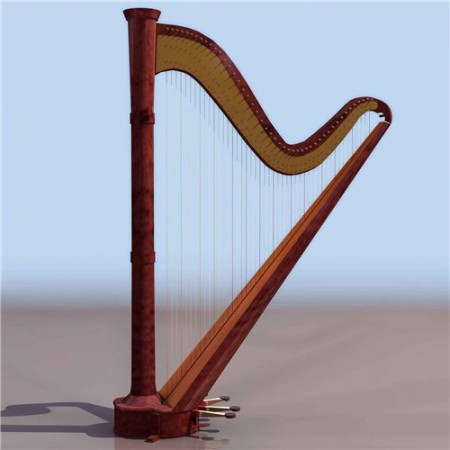 Ханг
Арфа
Ответьте на вопросы и проанализируйте
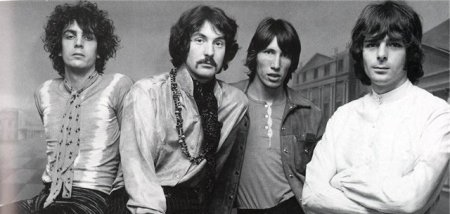 Обратная сторона́ Луны́
Pink Floyd
Прогрессивный рок – обогащение музыки элементами музыки различных стилей, затрагивая темные, иногда жестокие темы. 
Психоделический рок – комбинация рока с европейской классикой, создаются  продолжительные композиции с продуманными структурами.
В целом, подводя итог, надо сказать, что тема «музыка будущего» достаточно сложна, и что произойдет на самом деле, может показать только будущее.
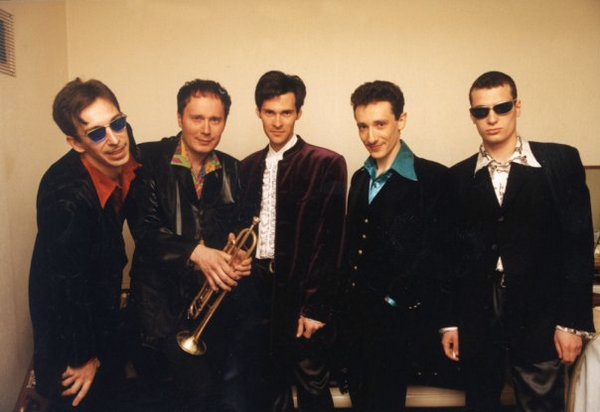 Группа «Браво»
«Этот город»
1. Этот город самый лучший город на Земле
Он как будто нарисован мелом на стене
Нарисованы бульвары реки и мосты
Разноцветные веснушки белые банты
 
Этот город просыпаясь смотрит в облака
Где то там совсем недавно пряталась луна
А теперь взрывают птицы крыльями восход
И куда то уплывает белый пароход
Этот город не похожий ни на что вокруг
Улыбается прохожий и за 5 минут
Помогая человеку верить в чудеса
Распускаются фонтаны прямо в небеса
 
- Припев:
Я, не знаю где еще, на этом свете есть, такая же весна
Я, пожалуй отпущу, попутный ветер и, останусь навсегда
2. Голубые тротуары синие цветы
Ярко-желтые трамваи розовые сны
Он как будто нарисован мелом на стене
Этот город самый лучший город на Земле